Ready Or Not
Statehood comes to Maine
Present concepts through people,
the more local the people, the better.

Maine remains a medium-sized small town;
people know other people.

The core of the story remains the same;
local details provide immediacy.
Source material available:

Local historical societies/libraries 
State Library 
Digital Maine 
State Archives
State Museum 
Maine Historical Society
Maine200.org
Maine Public
Masthead Maine

with people willing to help.
Maine Becomes a State - 			Ron Banks

Maine: a Narrative History -			Neil Rolde

Wabanaki Homeland and 
   the New State of Maine -			Micah Pawling

Maine Adjutant General Reports -		John Hodsdon

A Story of Maine in 112 Objects -		Bernard Fishman

Eminent Mainers - 				Douglas Stover
Maine – The Pine Tree State
   From Prehistory to the Present- 		Ed Churchill

History of the State of Maine -		William Williamson
Light Reading
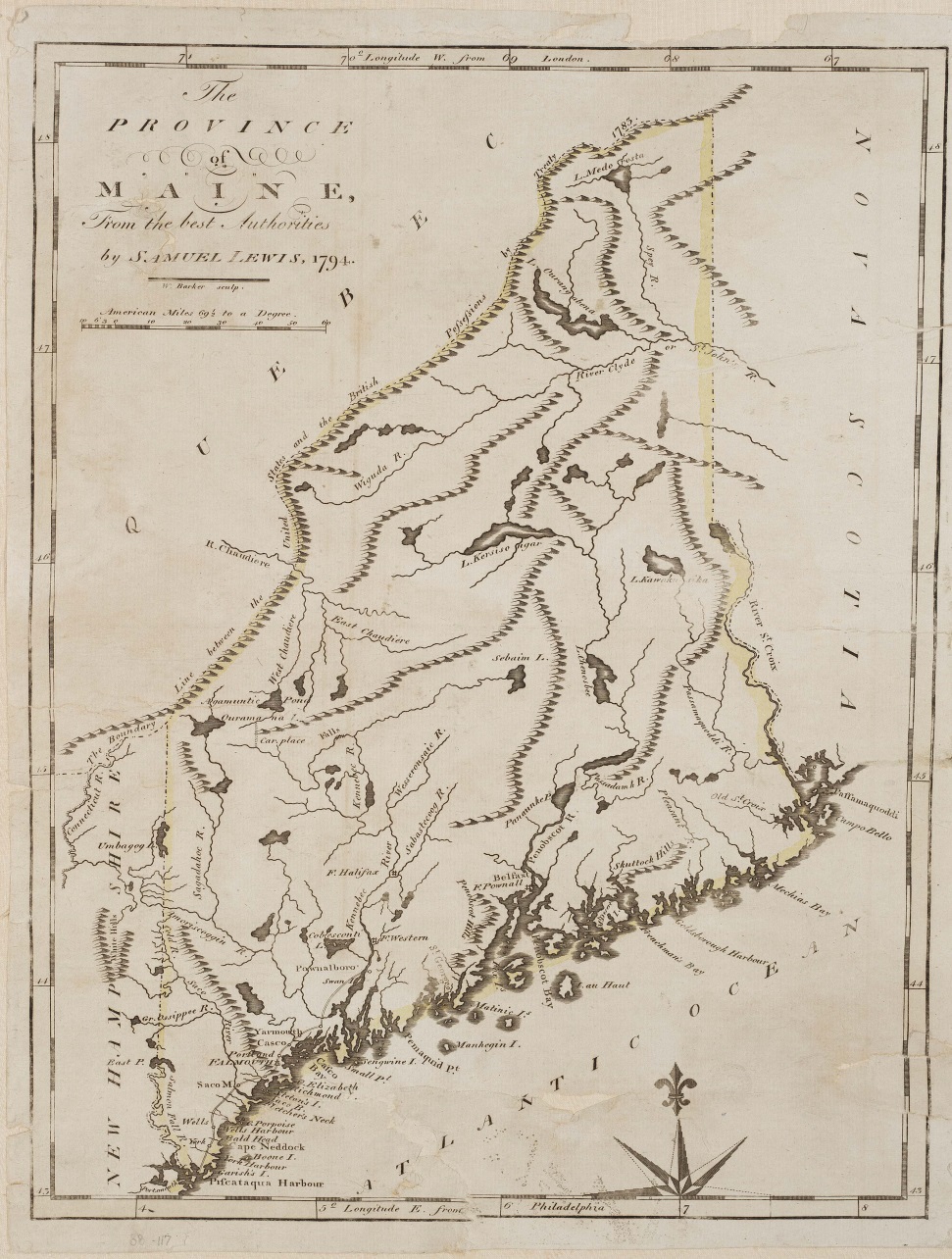 Maine: America’s Eastern Frontier
INDEPENDENCE!!
July 26th, 1819
CITIZENS OF MAINE
	Shall Maine be a free, sovereign and and independent State…

….What shall we lose by separation? The privilege of being governed by Massachusetts. What shall we gain? The right of governing ourselves.


		~~ From broadside election flyer, 
			July 21, 1819
Voting Issue
Separation vote: July 26, 1819

				Yeas 		Nays
York				2086		1646
Cumberland			3315		1394
Lincoln				2523		1534
Hancock				  820		   761
Kennebec			3950		   641
Oxford				1893		   550
Somerset				1440		   237
Washington			  480		   138
Penobscot			  584		   231
TOTALS				17091		 7132
Voter’s pleasure
Rufus King
U.S. Senator from New York
George Washington’s Minister to Great Britain
1816 Federalist Party presidential nominee
Half-brother to Maine’s William King
William recruits Rufus to repeal “Coasting Law” that requires Maine merchants to pay duties to ship cargo beyond New Hampshire
March 1819 revision removes major obstacle to businessmen supporting statehood
Call of Duty
“..if the law restricting Missouri was passed, it never could be carried into effect against her will, without a resort to force, which would have produced civil war, and probably disunion.”


	~~ Maine Representative Mark L. Hill,       	of Phippsburg, letter to Citizens of Maine, 
	March 31,1820
Show Me Missouri
[Speaker Notes: Hill considers the stages of Missouri’s designation as a territory in 1805, 1812, improvements made to land by slaveholding farmers]
“…but his momentous question, like a fireball in the night, awakened and filled me with terror. I considered it as once the knell of the Union. It is hushed, indeed, for the moment, but this is a reprieve only, not a final sentence….”

			~~ Thomas Jefferson, letter
	to Maine Rep. John Holmes, of Alfred
Deal, with a warning
[Speaker Notes: US Constitution 3/5 of a person, no resolution to slavery]
“...as it is, we have the wolf by the ear, and we can neither hold him, nor safely let him go. Justice is in one scale, self-preservation in the other.”

		~~ Thomas Jefferson, letter 
		to Rep. John Holmes, 1819
Grappling With Slavery
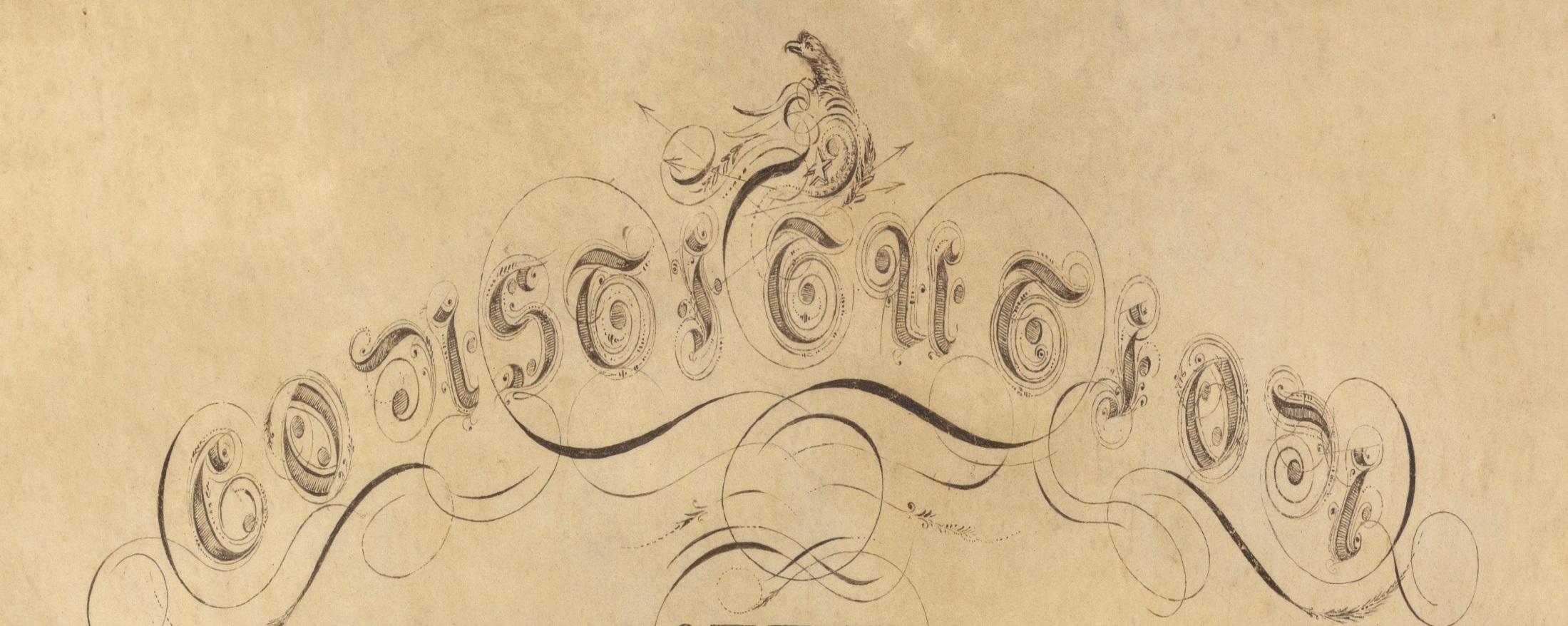 1819 Discussion Time
YEAR				POPULATION
	1760				   20,000 (estimate)
	1770				   31,257
	1780				   65,000 (est.)
	1790				   96,540
	1800				 151,719
	1810				 228,705
	1820				 298,335
	1830				 399,455
	1840				 501,793
	1850				 583,169
	1860				 628,279
Watch ME Grow
Legislature convenes:		May 31, 1820
Money on hand:		$60,486
Governor’s salary set:		$  1,500
State Seal created
Town of Kennebunk approved to split from Wells
Lawmaker per diem:	$2, and $2 per 10 miles traveled

“An Act to modify and limit the terms and conditions of the Act of Separation relative to Bowdoin College and encourage Literature and the Arts and Sciences”
Down to Business
District of Maine

Baptist population	Methodist population
1787 –    183		1790 – 0
1800 – 1,600
1810 – 5,144
1820 – 9,328		1820 – 6,000
Protestants denominate
Maine’s first Governor
Elected with 96% of vote
Bath businessman
Bowdoin College overseer
Military experience
Statehood booster
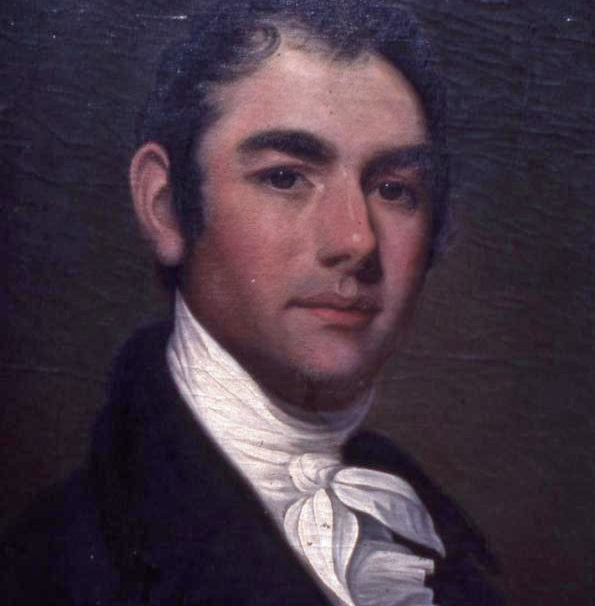 Governor William King
Taking a Bath
[Speaker Notes: Benjamin Porter, brother-in-law, Bowdoin Treasurer; Benjamin Orr, Bowdoin President]
“Article VIII. Part First. Education. Section 1.

Legislature shall require towns municipalities to support public schools; duty of Legislature. 

A general diffusion of the advantages of education being essential to the preservation of the rights and liberties of the people; to promote this important object, the Legislature are authorized, and it shall be their duty to require, the several towns to make suitable provision, at their own expense, for the support and maintenance of public schools…
Article 8
“…. and it shall further be their duty to encourage and suitably endow, from time to time, as the circumstances of the people may authorize, all academies, colleges and seminaries of learning within the State; provided, that no donation, grant or endowment shall at any time be made by the Legislature to any literary institution now established, or which may hereafter be established, unless, at the time of making such endowment, the Legislature of the State shall have the right to grant any further powers to alter, limit or restrain any of the powers vested in any such literary institution, as shall be judged necessary to promote the best interests thereof.
Article 8 – the hidden story
Gov. William King sends Major Joseph Treat to explore the area of the Penobscot and St. John Rivers – beyond the frontier.

	Treat works with Penobscot Tribe Lieutenant Governor John Neptune.

	Treat compiles a journal of maps, myths, and descriptions of central, eastern, and northern Maine.
No idea
Incorporated 1786
Year round seaport
Population, 8,581
Maine’s first capital
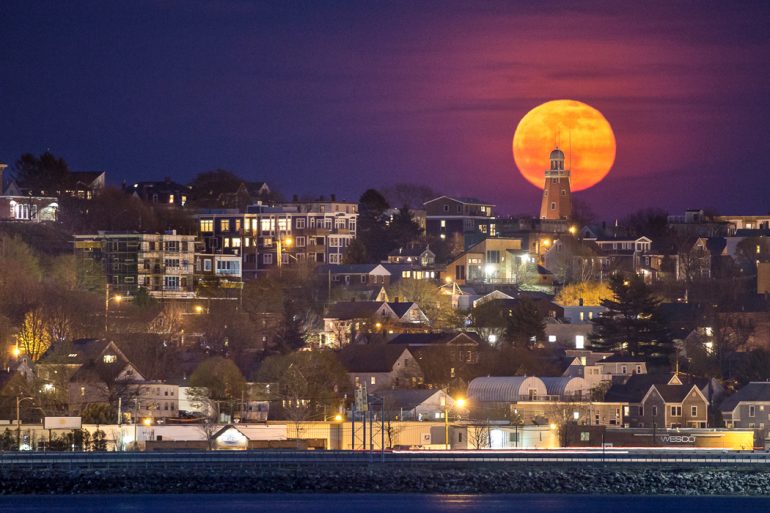 Portland, 1820
Portland Militia Companies

Portland Light Infantry
Portland Light Guard, 
Portland Rifle Corps
Portland Rifle Guard (2)
At the ready
1835: Maine Legislature recognizes 
	Revolutionary War veterans 
	passes Maine Land Bounty Act
https://digitalmaine.com/revolutionary_war_me_land_office/
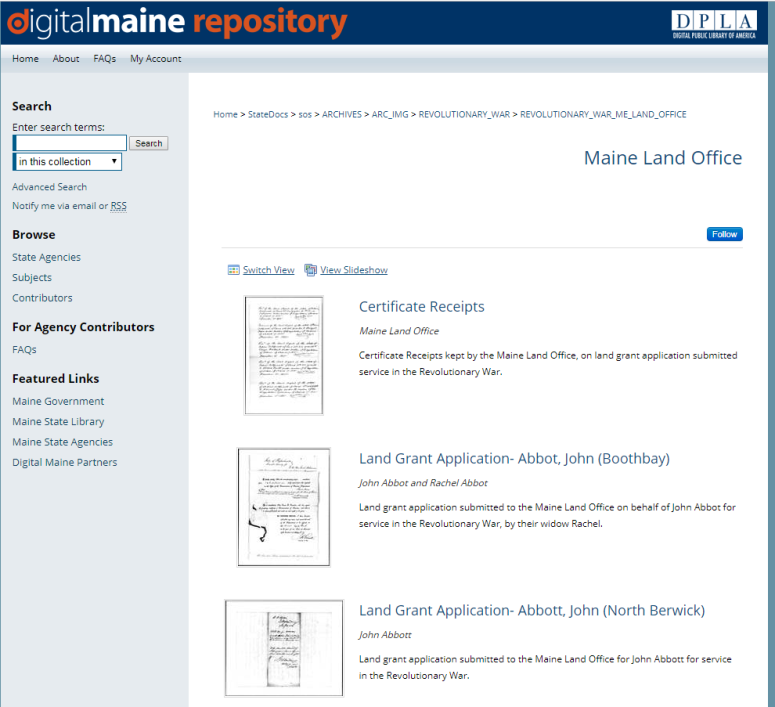 Homeless, not helpless
Veterans provide affidavits to State
State provides land to veterans

Only record of Maine men’s service

Maine Land Office, "Certificate Receipts" (2017). 
Maine Land Office. 1017. https://digitalmaine.com/revolutionary_war_me_land_office/1017
Where’s Waldo
1838: 	Northern boundary dispute with British North America.

	British Army and U.S. militia from several states square off  in Aroostook County. No shots fired.

	Daniel Webster and Alexander Baring (Lord Ashburton) negotiate northern border – 1843, Webster-Ashburton Treaty

	Extradition oversight creates legal path to freedom
Great Aroostook War
Neal Dow, elected Portland Mayor, 1855, pushes Abstinence Order for City.

Dockworkers, distillers, learn Dow signed for purchase of $1,600 in “medicinal alcohol.”

Small protest grows to angry mob. 
Dow summons two militia companies to maintain order. One protester is killed.

Portland’s “Rum Riot” kills Dow’s political ambitions.
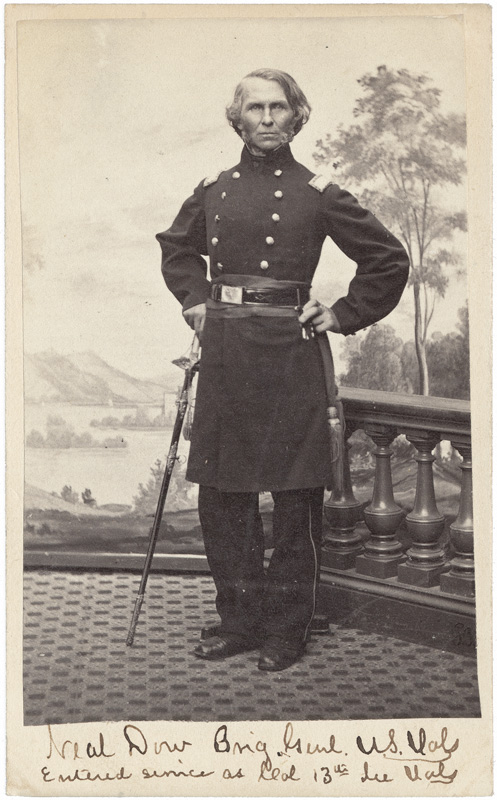 Neal Dow
Portland dry dock
John Poor, teacher, businessman,
attorney, editor, railroad booster, 
takes sleigh ride in winter, 1845; 
proves Montreal-Portland a quicker route than Montreal-Boston. 

St. Lawrence-Atlantic Railroad constructed.

Poor forms Portland Company on city’s waterfront. 

Asked by Governor Israel Washburn to serve on three-person commission to assay Portland’s value at Civil War outbreak.
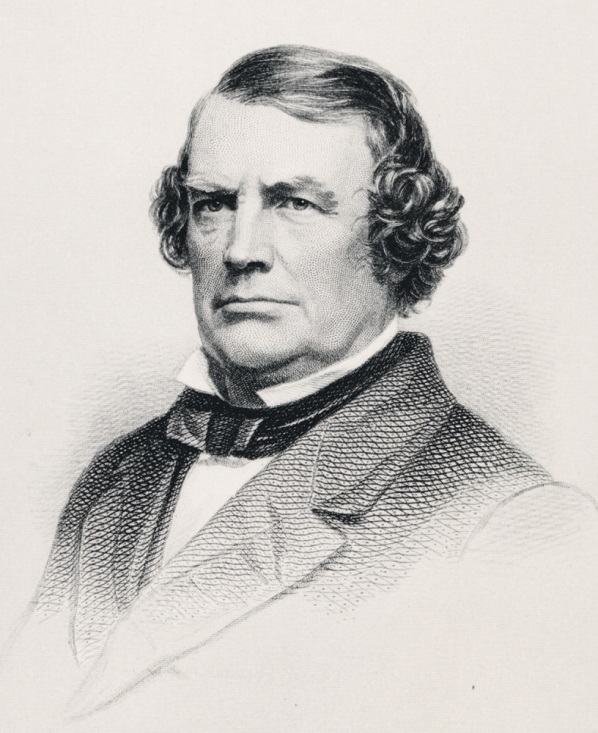 John Poor
All Aboard
John Wilkes Booth performs “Richard III” and “The Corsican Brothers” during his stay In Portland in March and April, 1861.
	Upon learning of the firing upon Fort Sumter on April 13, Booth flees the city – leaving behind unpaid hotel bills.
Exit, Stage left
“An enemy in possession of Portland would find it to be the terminus of the longest line of railroad in the world. The Grand Trunk railway of Canada embraces a line of 1,131 miles, of which 1,096 miles are in actual operation… 
	“This line has the capacity to move 10,000 troops between Portland and Quebec or Toronto and Detroit in a single day."
Say what?
“The highest military authorities would undoubtedly concur in the opinion that Portland should be made the great naval depot of the United States on the Atlantic ocean…Its geographical position commands Canada on the north, and the lower provinces on the east, if properly fortified, as lines of railway, completed or in the process of construction, radiate from it to Quebec and Montreal, and to St. John and Halifax.
	“The harbor is one of the finest on the Atlantic ocean, or in the world, and can easily be so fortified as to be as impregnable as Gibraltar, and far stronger than Quebec, Sebastopol, or Cherbourg.”
Exceptional Portland
“As a harbor of refuge, that of Portland is unrivaled, and the approach of a storm is foreshadowed by a movement of vessels in that direction. Between five and six hundred sail have been known to enter Portland harbor for shelter in a single night, and six hundred sail can often be counted, on a clear morning, standing out to sea after an easterly storm. 	“The first intimation of trouble with any leading foreign power would be the entrance of a hostile fleet into Portland harbor.”

		~~ Governor Israel Washburn, letter 
	to President Abraham Lincoln, October 23, 1861
Can You See?
President Lincoln, U.S. Congress respond to Maine.

$100,000 appropriated to arm Maine forts.

Six years later, installations remain unfinished.
Gun non-placement
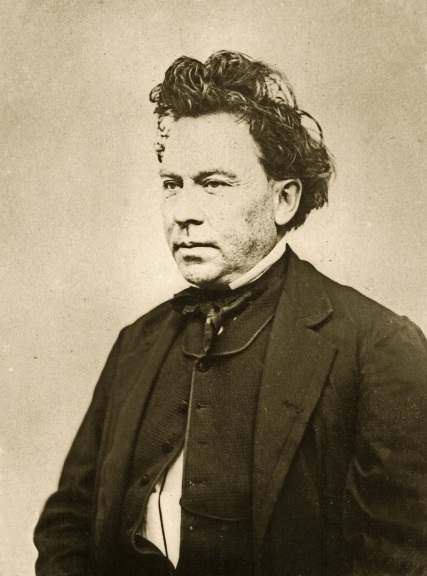 John Hodsdon
Adjutant General
Israel Washburn
Governor
New Administration
Maine State Archives Civil War stories:
https://www.maine.gov/sos/arc/sesquicent/civilwarwk.html

	"To the soldiers who so nobly volunteered for the defense of the country, language affords but a tame expression of what is due to them, and I refer to the records of this office as my best tribute to their worth."
	``John Hodsdon, Maine Adjutant General
	retirement letter, 1867
Generally Speaking
Maine Civil War statistics 
Population in 1860				628,279 
Number of Maine men 17-40:                  		112,466
Number who served in army/navy		 	  72,945
Average size: 				      5’7.5”  145 lbs.
Age of majority:				    18 years, 6 mos.
Average age:				               23 years
Principal occupation:			        farming, 48 %
Military service:	Army				  56,000
		Navy				  14,000
Maine Civil War deaths:		  		    9,398
	Battle					    3,184
	Disease					    5,592
	Confederate Prison				       541
	Drowning					       118
	Murdered					         13
	Sunstroke					         16
	Suicides					           5
	Executions				           5
      Missing in action				       616
      Disabled by injury/illness			   11,309
Civil War veterans buried in Maine	    		   38,000
		(Maine Adjutant General’s Reports, cumulative, 1861-1866)
Full measure
Maine Conscription (Draft) Civil War
 Total drafted:				16,087
 	Furnished substitutes			  1,737
	Paid commutation			  1,937
 	Exempted: 	Physical disability	  6,115
			Alienage		     292
			Non-residence	     396
			Unsuitable age	     653
			Sect. 2, Enrolment Act  1,780
			Uncertain identity	        11
			Promotion		         4
			Felony conviction	         1
In Service, March 3, 1863			     374
Drafted twice				       25
Illegally drafted				         2
Permitted to remain home till further orders 	        	         5
Died since drafted				       34
Failed to report				  1,913
 
Drafted and entered service			     808
Government Program
Maine State Aid to Wartime Families
 
	Number of families 	            46,034
	Number of family members	122,183
     	Aid amount 1862- 66	$1,960,801.99

(“Maine in the War For the Union – A History of the part borne by Maine Troops in the Suppression of the American Rebellion”
William Whitman, Charles True, 1865, Dingley Pub., Lewiston)
Home Help